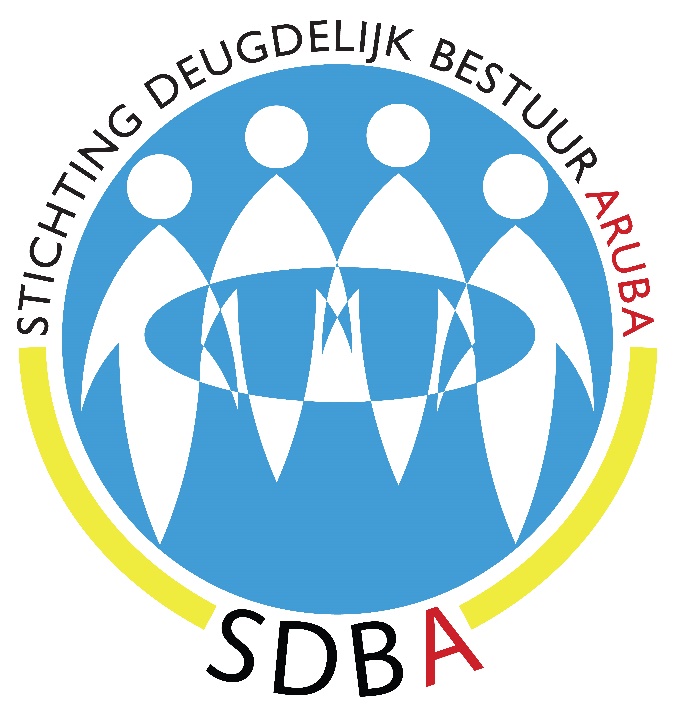 WWW.DEUGDELIJKBESTUURARUBA.ORG
OP WEG NAAR DEUGDELIJK BESTUUR
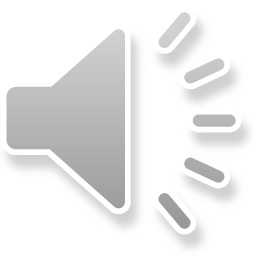 EEN PERSOONLIJKE ERVARING
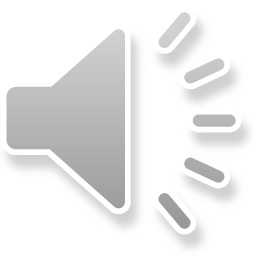 EEN PERSOONLIJKE ERVARINGHET BEGIN VAN EEN STRIJD TEGEN ONDEUGDELIJK BESTUUR
Het ideaal van fietspaden in Aruba
Geld voor de handtekening van de minister
Handel in handtekeningen: uitzondering of regel?
Analyse van rapporten van adviserende en controlerende instanties
Conclusie → overheidsbestuur is ‘business’ (vooral op het gebied van vergunningen)
Bewustmaken van de gemeenschap → - ‘Goed bestuur & de politieke realiteit’ 
				      	 - ‘25 jaar Status Aparte; een politiek paradijs’
				      	 - www.HarmoniAruba.org   
Van bewustmaking naar aktie → Stichting Deugdelijk Bestuur Aruba
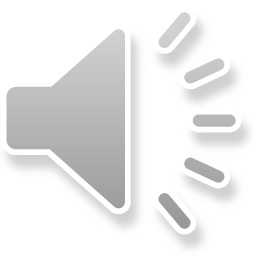